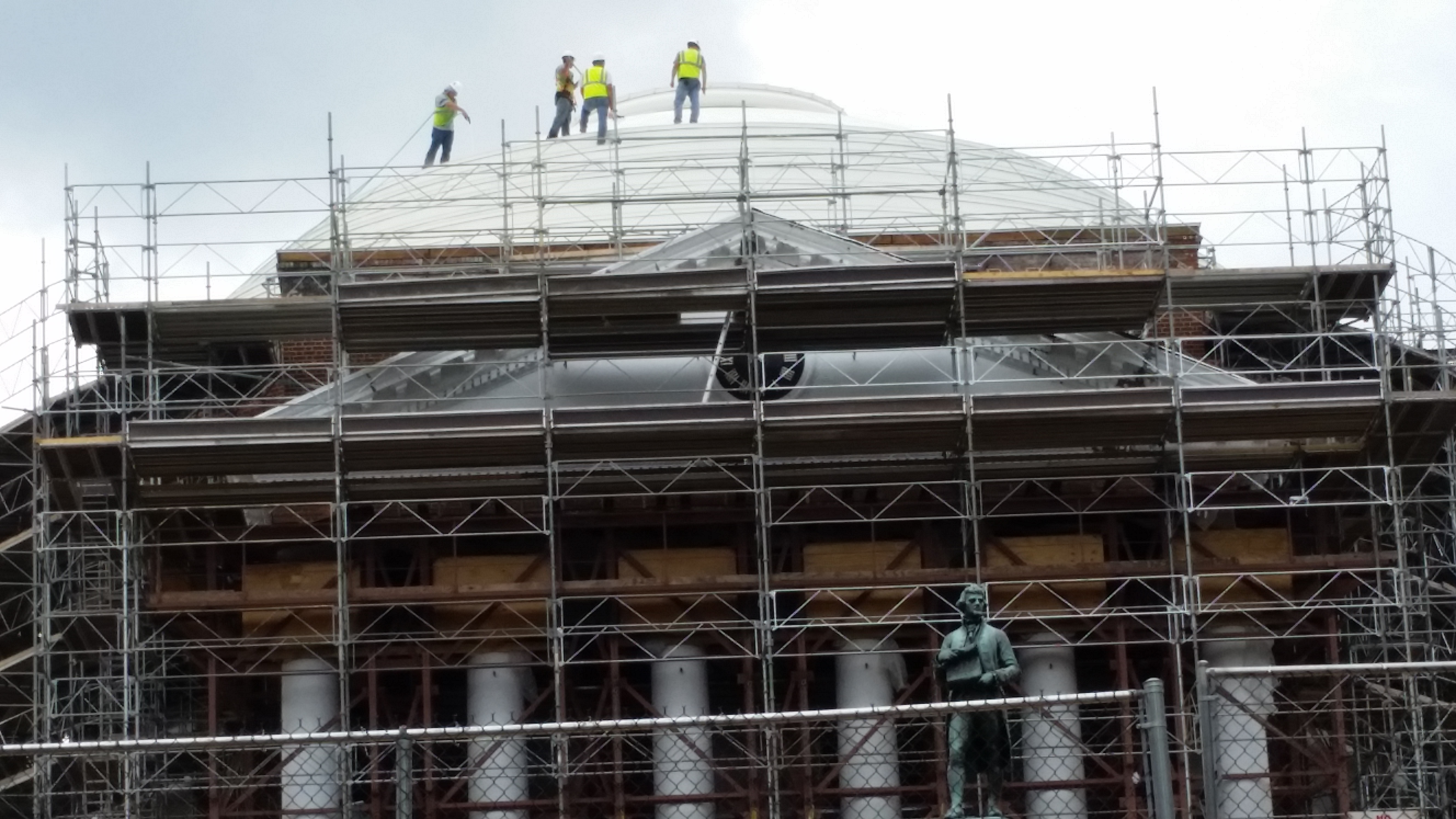 Class 15:
Scripting Transactions
Cryptocurrency Cabal
cs4501 Fall 2015
David Evans and Samee Zahur
University of Virginia
Plan for Today
Scripting Transactions
Review/PS2
Reminders
Extra office hours (see notes)
Midterm Wednesday (in class)
Problem Set 3
1
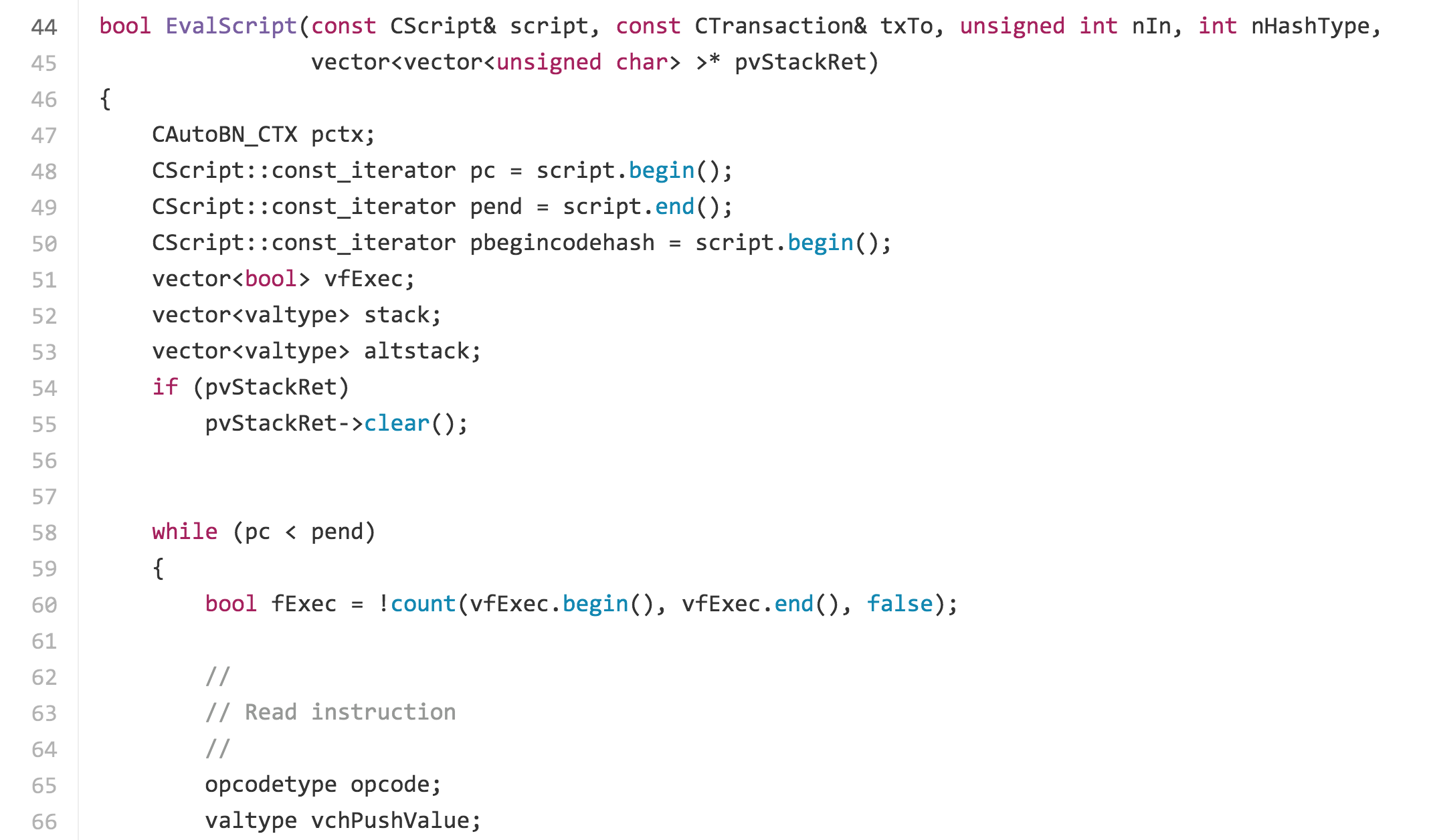 https://github.com/bitcoin/bitcoin/blob/v0.1.5/script.cpp#L41
2
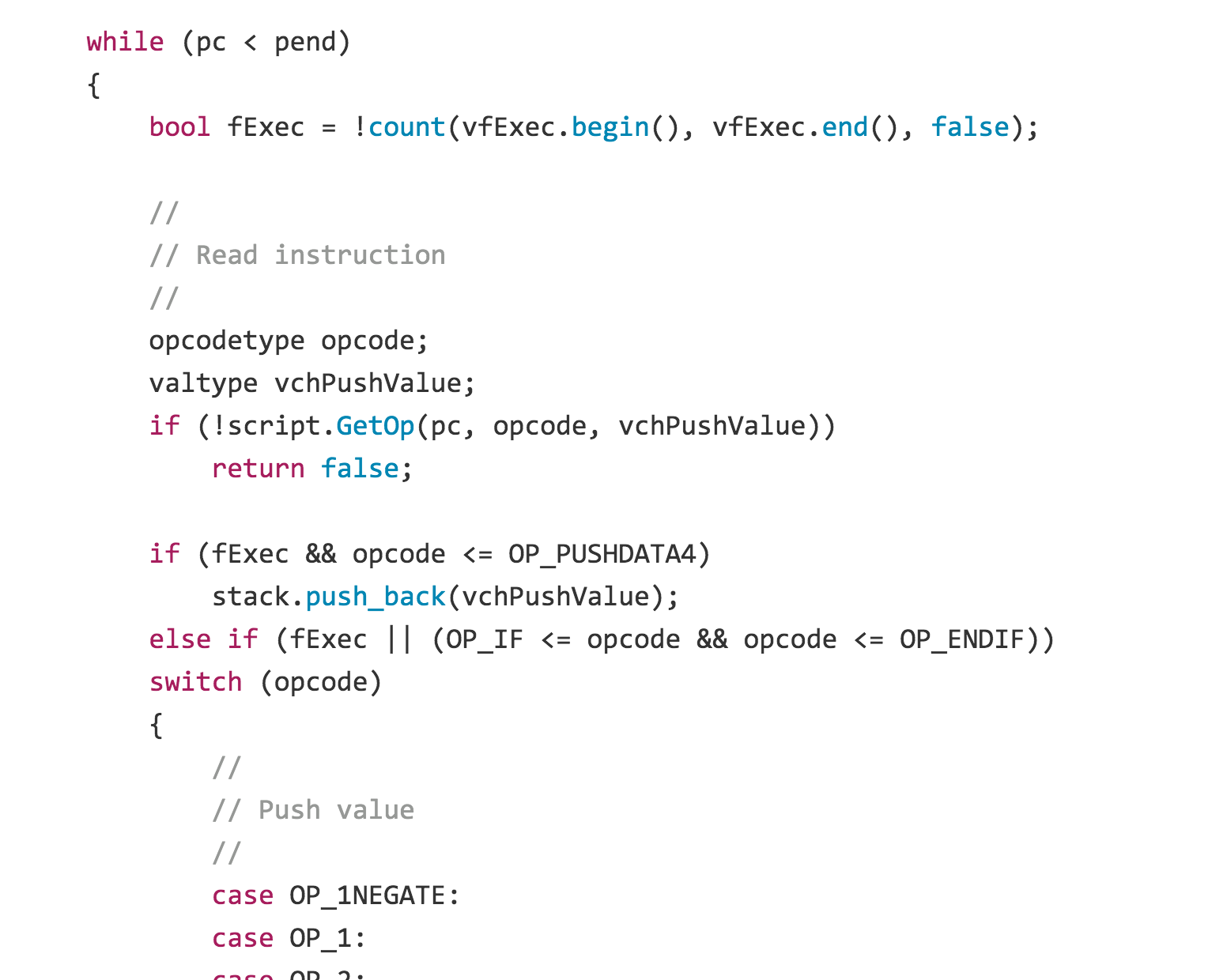 https://github.com/bitcoin/bitcoin/blob/v0.1.5/script.cpp#L58
3
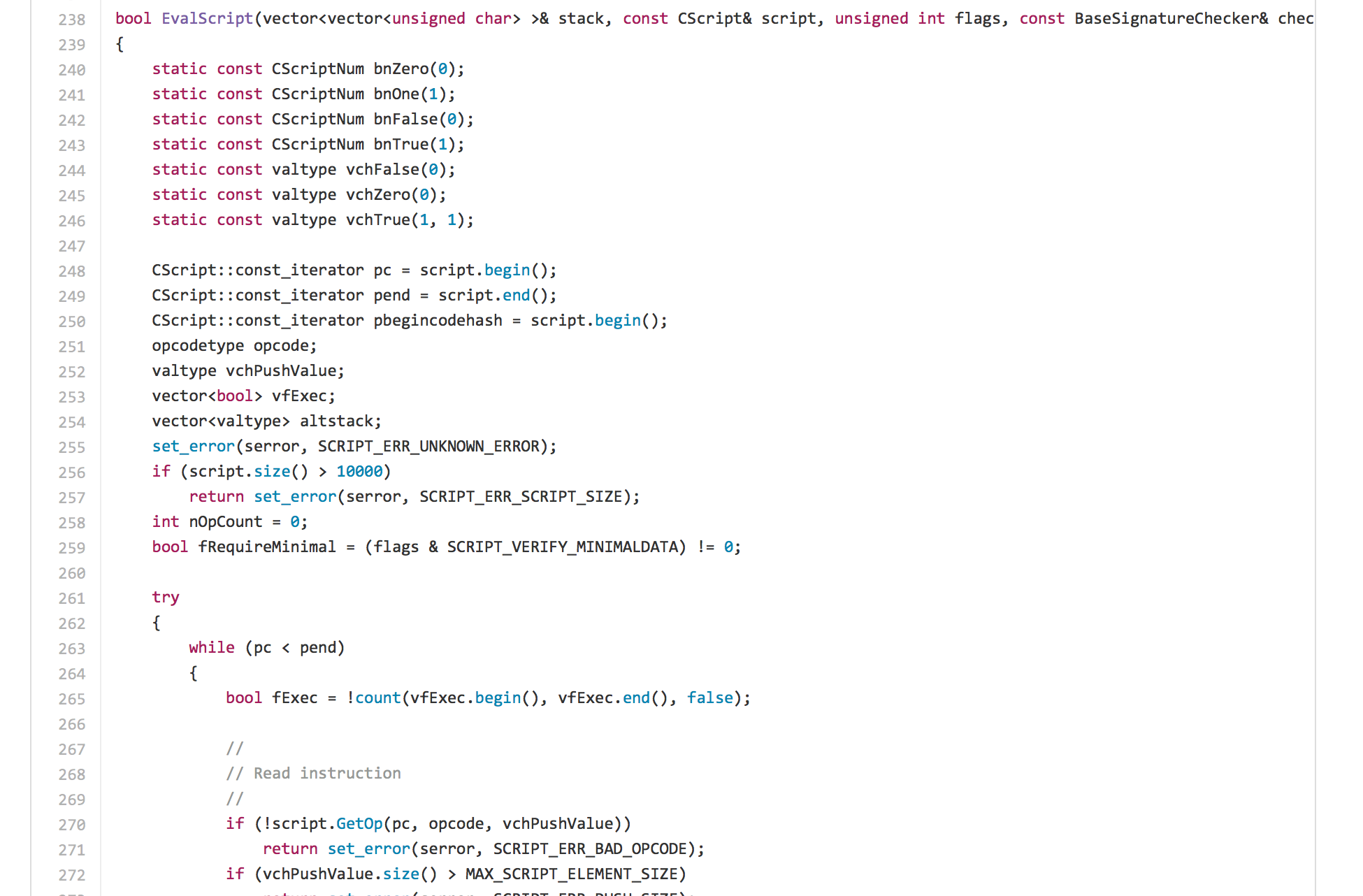 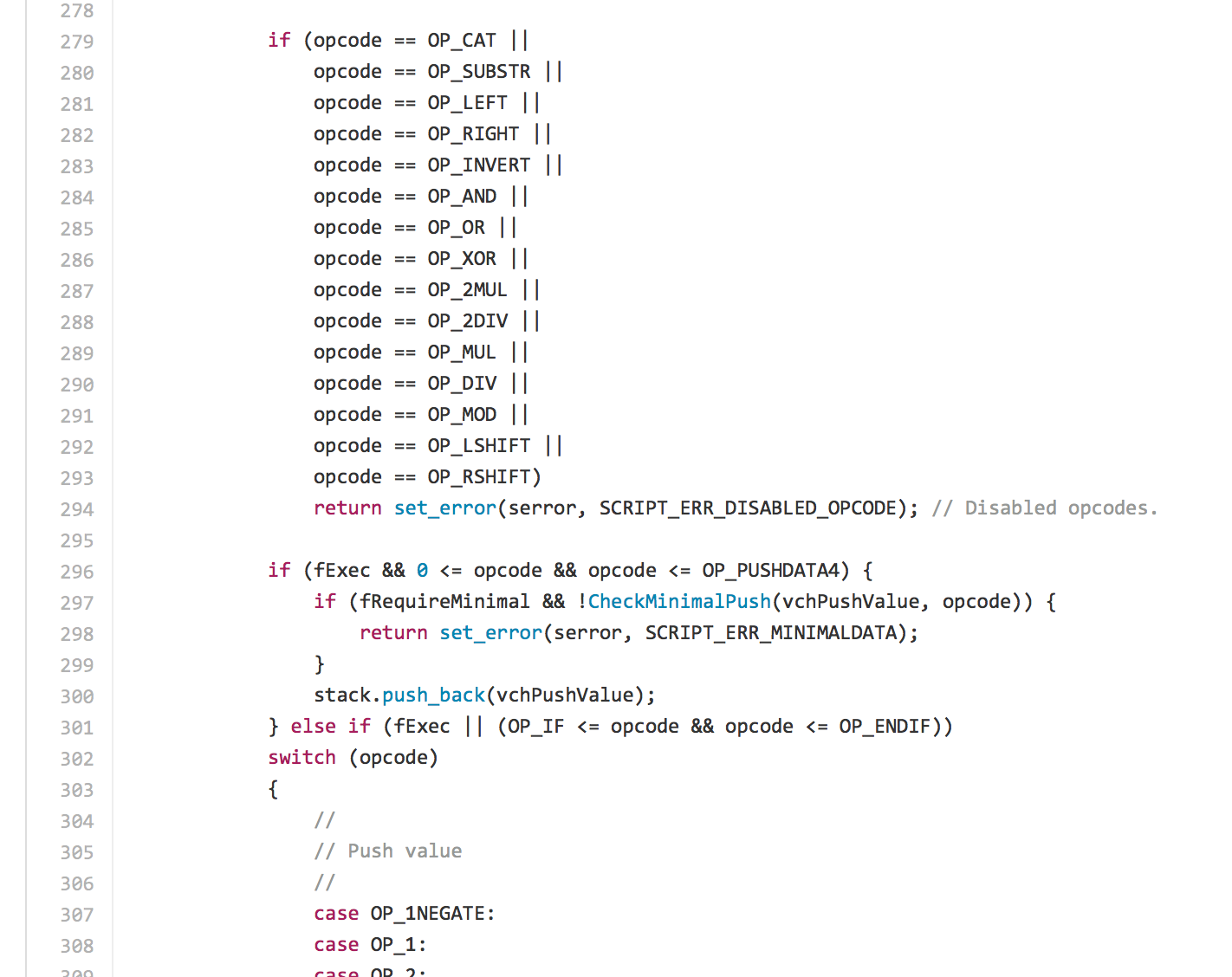 https://github.com/bitcoin/bitcoin/blob/master/src/script/interpreter.cpp
4
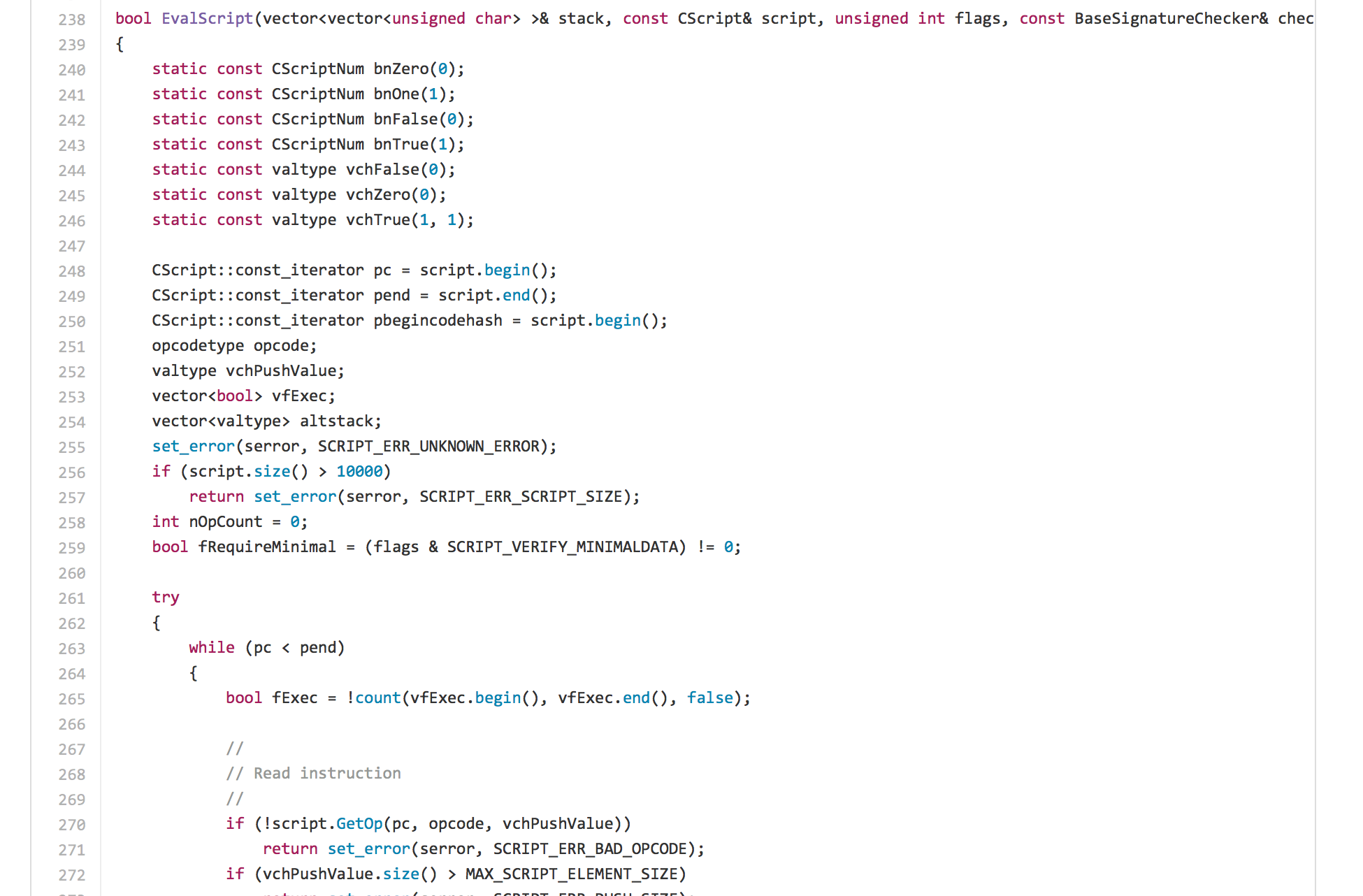 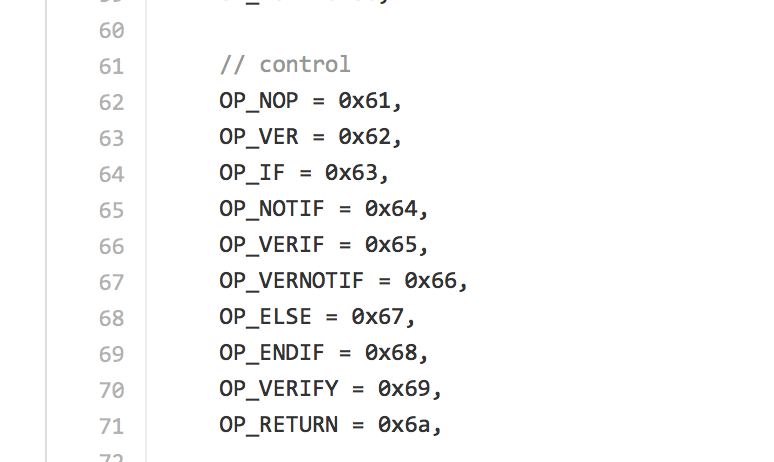 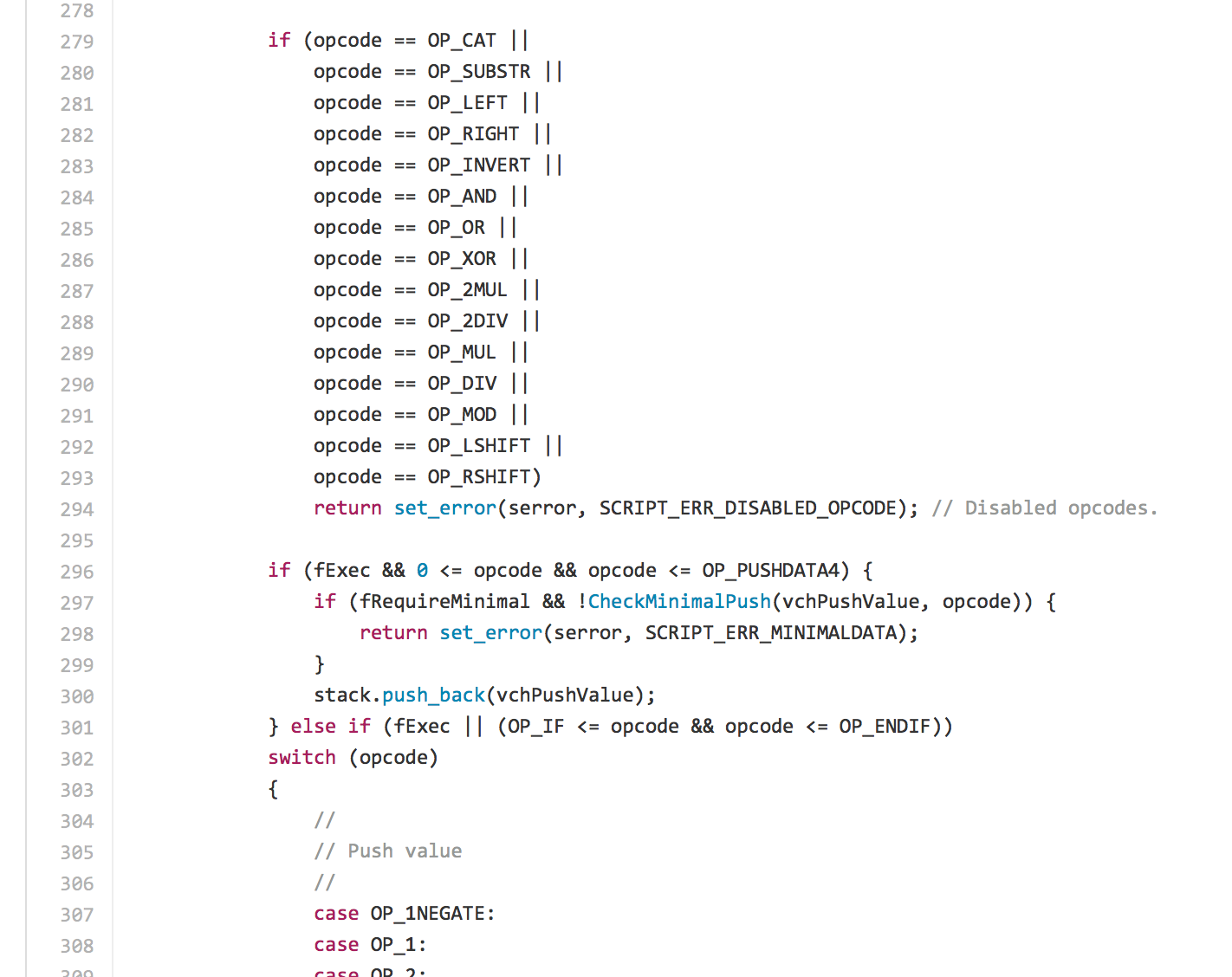 https://github.com/bitcoin/bitcoin/blob/master/src/script/interpreter.cpp
5
Interpreting Script
https://github.com/bitcoin/bitcoin/blob/41e6e4caba9899ce7c165b0784461c55c867ee24/src/script/interpreter.cpp#L524
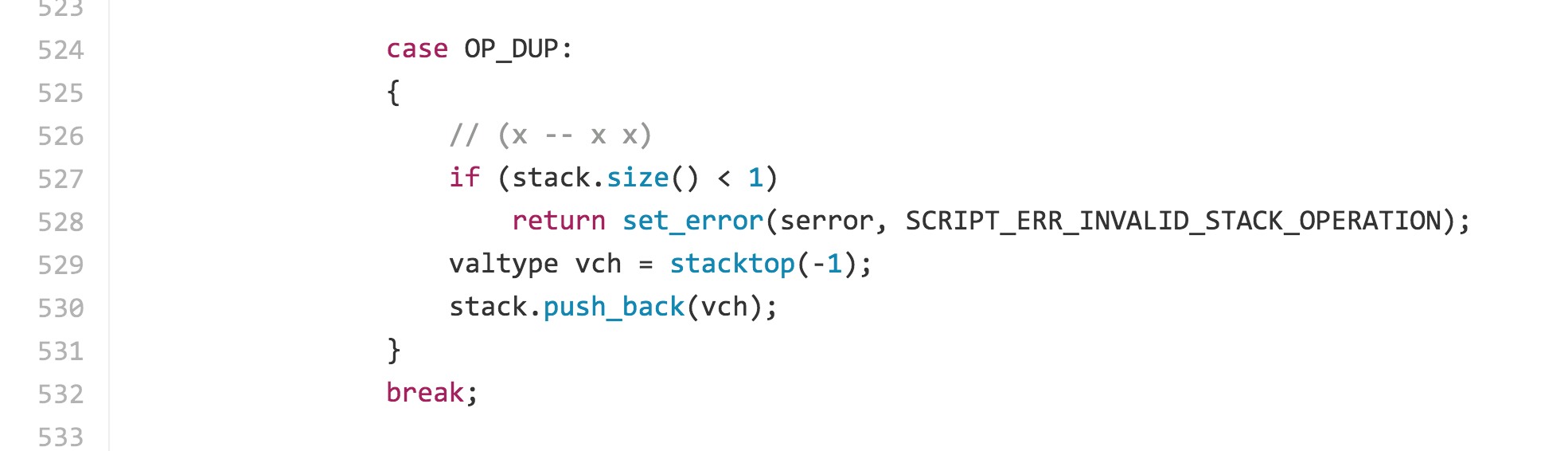 6
https://github.com/bitcoin/bitcoin/blob/41e6e4caba9899ce7c165b0784461c55c867ee24/src/script/interpreter.cpp#L524
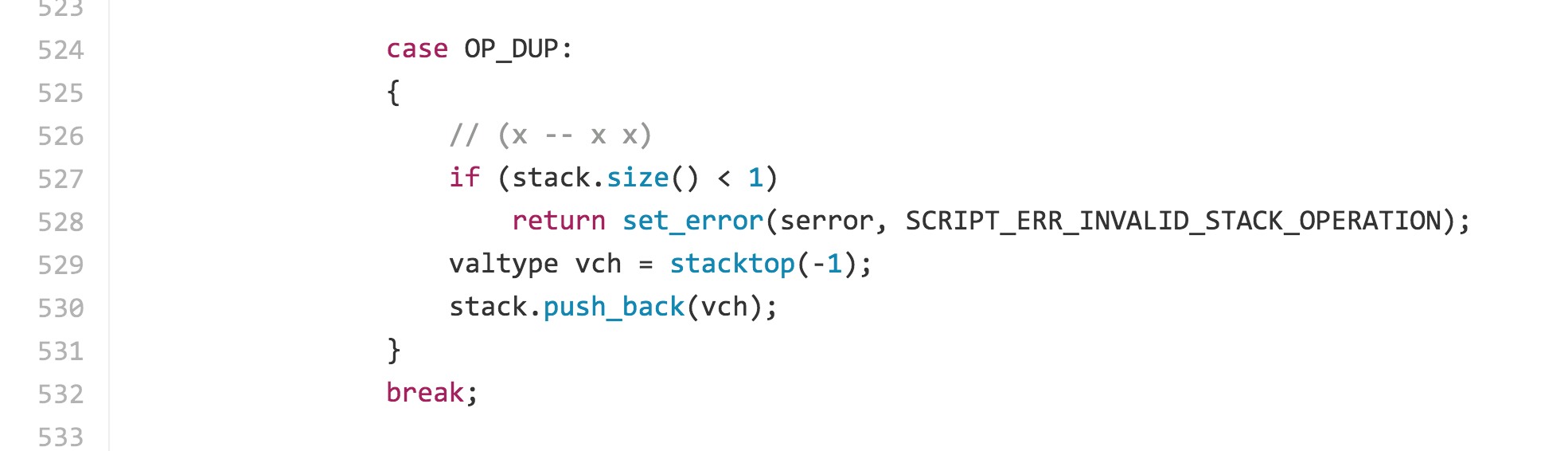 Latest
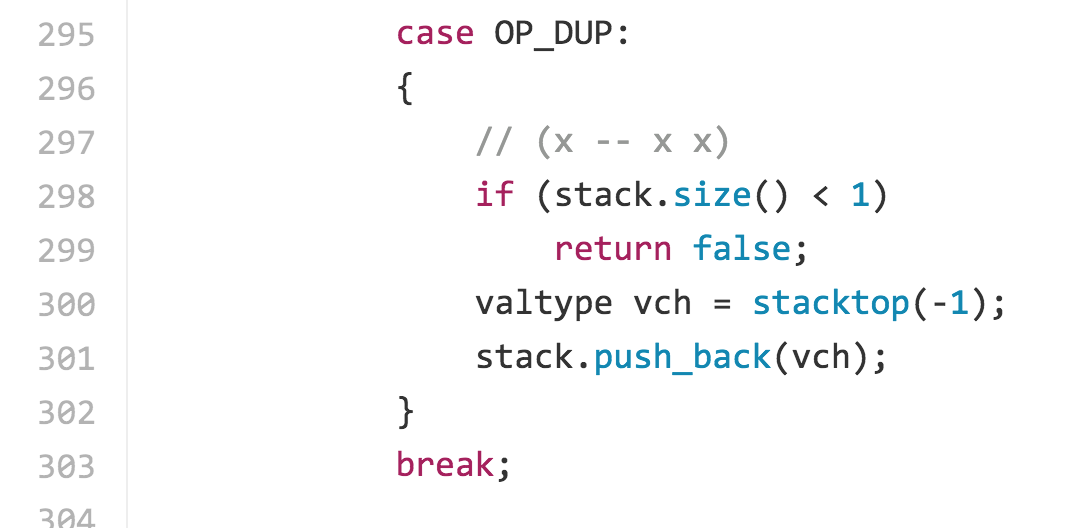 Version 0.1
Project idea: look at how bitcoin core code has evolved over time
7
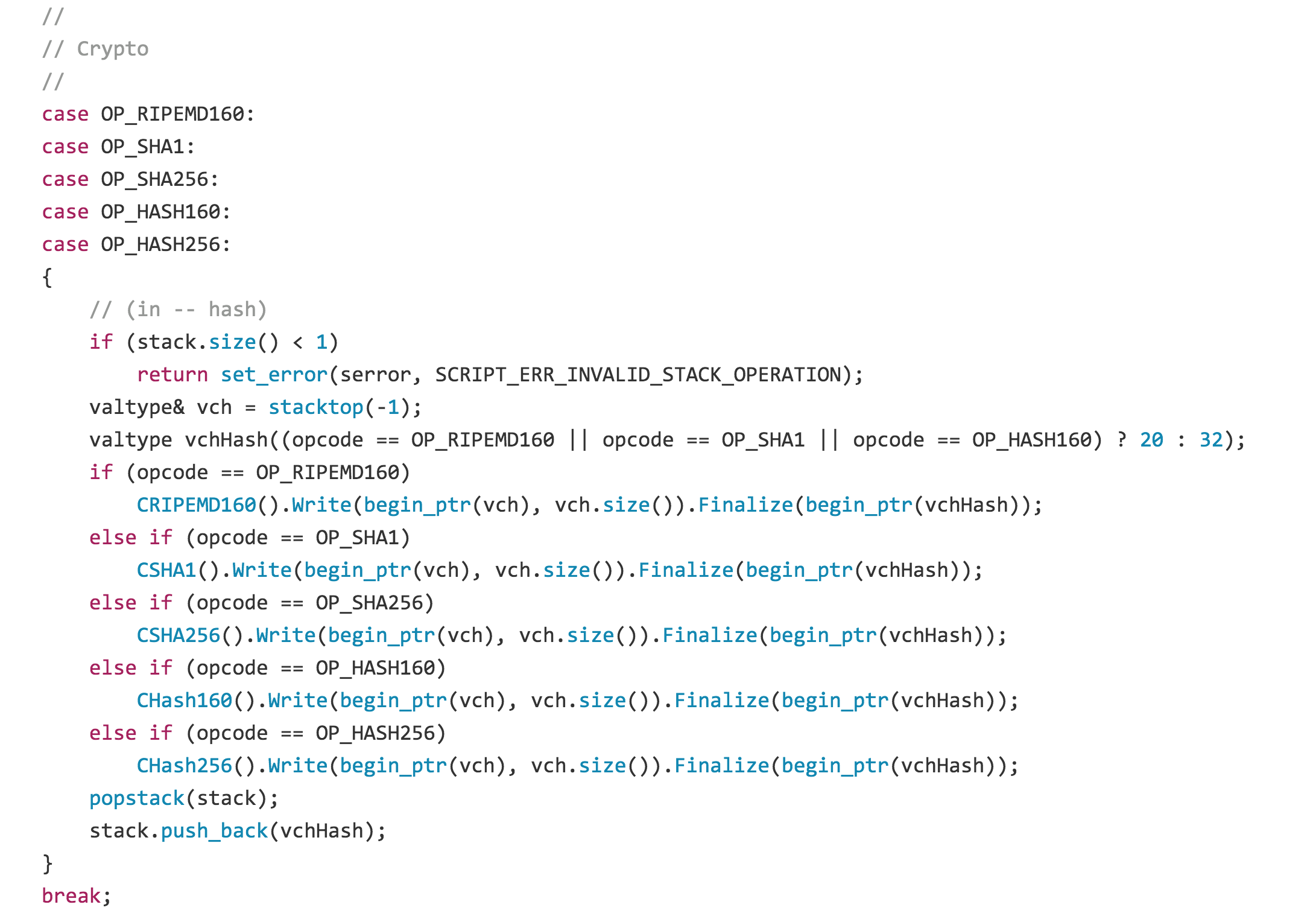 8
Vout: ([]btcjson.Vout) (len=2 cap=4) {
  (btcjson.Vout) {
   Value: (float64) 229,
   N: (uint32) 0,
   ScriptPubKey: (btcjson.ScriptPubKeyResult) {
    Asm: (string) (len=85) "OP_DUP OP_HASH160 d6980467719f0e93e9742b6389e09117b6b630a3 OP_EQUALVERIFY OP_CHECKSIG",
    Hex: (string) (len=50) "76a914d6980467719f0e93e9742b6389e09117b6b630a388ac",
    ReqSigs: (int32) 1,
    Type: (string) (len=10) "pubkeyhash",
    Addresses: ([]string) (len=1 cap=4) {
     (string) (len=34) "PsVSrUSQf72X6GWFQXJPxR7WSAPVRb1gWx"
    }
   }
  },
9
OP_DUP 
OP_HASH160 
d6980467719f0e93e9742b6389e09117b6b630a3 
OP_EQUALVERIFY 
OP_CHECKSIG
Locking Script
OP_DUP [x] 				Duplicates the top stack item

OP_HASH160 [x]			Replaces top of stack with RIPEMD160(SHA256([top]))

OP_EQUALVERIFY [x1] [x2]	If top two items are equal, outputs True; 
						otherwise, marks transaction as Invalid.

OP_CHECKSIG [pubkey] [sig]	Checks that E_pubkey(sig)([entire transaction])
10
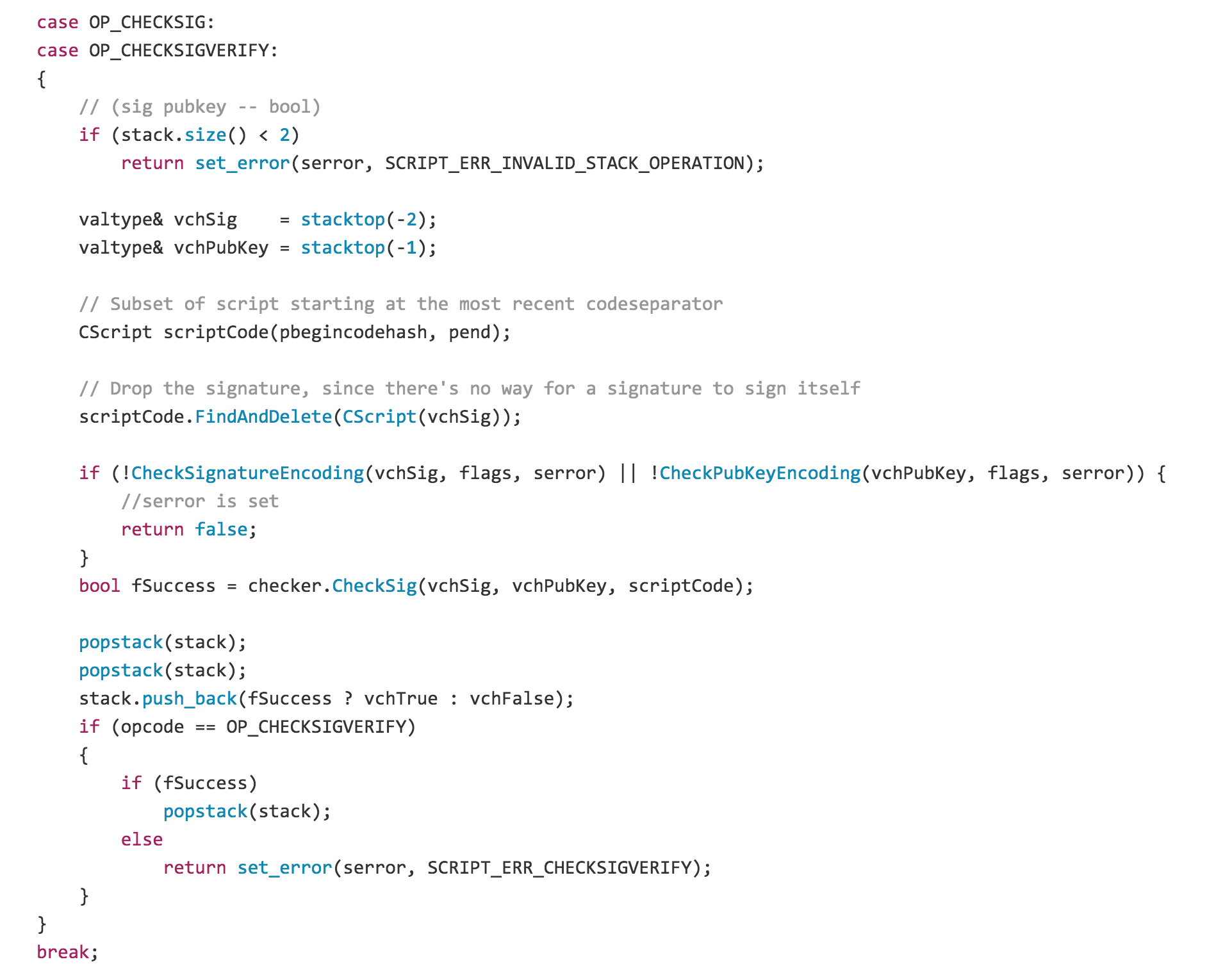 11
Unlocking Script
OP_DUP 
OP_HASH160 
d6980467719f0e93e9742b6389e09117b6b630a3 
OP_EQUALVERIFY 
OP_CHECKSIG
Locking Script
12
Unlocking Script
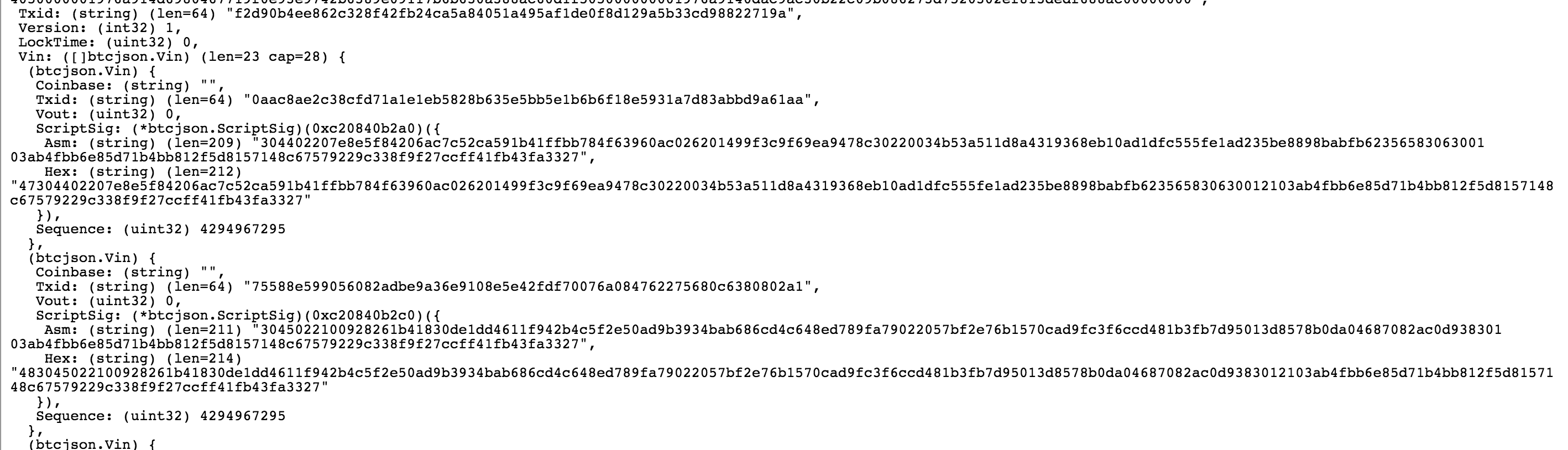 13
Unlocking Script
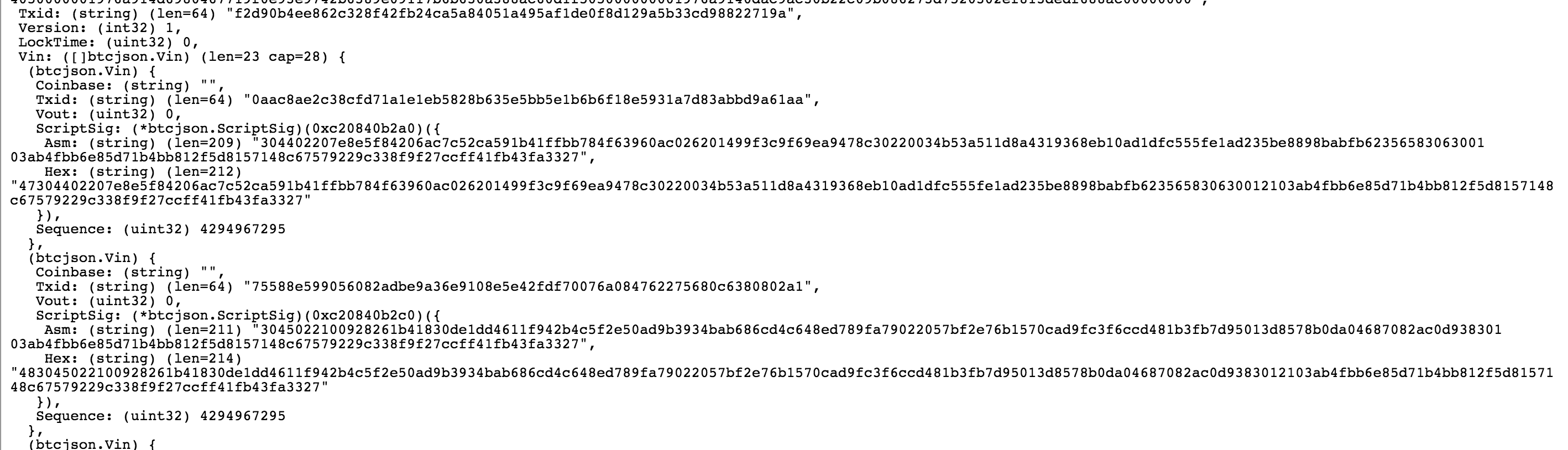 <signature> 
<pub key>
14
“Pay-to-Script-Hash”
OP_HASH160 
[20-byte hash]
OP_EQUAL
Locking Script
15
Unlocking/Locking (pre-2010)
<signature>
<public key>
Unlocking Script
OP_DUP 
OP_HASH160 
<bitcoin address (hash of public key)>
OP_EQUALVERIFY 
OP_CHECKSIG
Locking Script
16
OP_RETURN
Original meaning: terminate script execution, leaving stack unchanged.
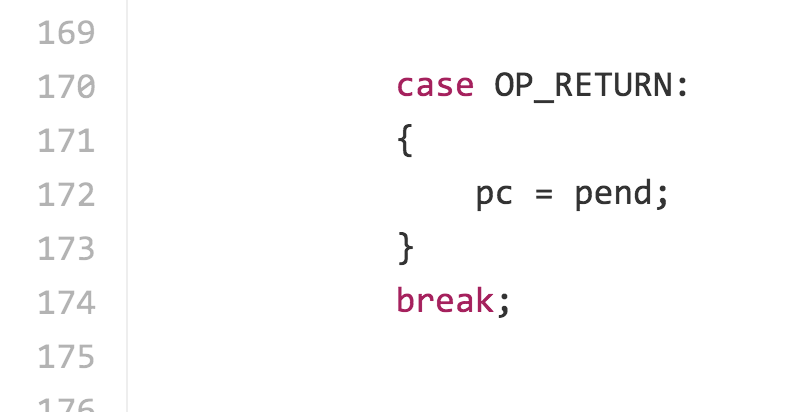 https://github.com/bitcoin/bitcoin/blob/v0.1.5/script.cpp#L170
17
Steal any output!
Unlocking Script
OP_DUP 
OP_HASH160 
<bitcoin address (hash of public key)>
OP_EQUALVERIFY 
OP_CHECKSIG
Locking Script
18
Steal any output!
Unlocking Script
OP_DUP 
OP_HASH160 
<bitcoin address (hash of public key)>
OP_EQUALVERIFY 
OP_CHECKSIG
Locking Script
This is the by far biggest bug in bitcoin (discovered so far!).
19
OP_RETURN (fixed July 2010)
https://github.com/btcsuite/btcd/blob/c153596542b3d87dd774c29aa5be5117ac01a234/txscript/opcode.go#L1239
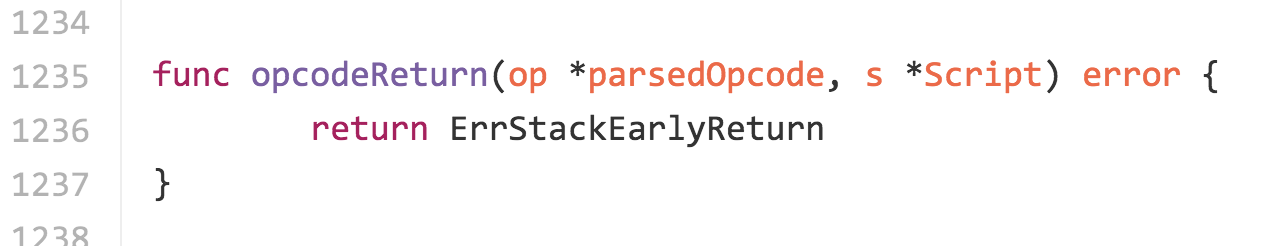 https://github.com/bitcoin/bitcoin/blob/41e6e4caba9899ce7c165b0784461c55c867ee24/src/script/interpreter.cpp#L397
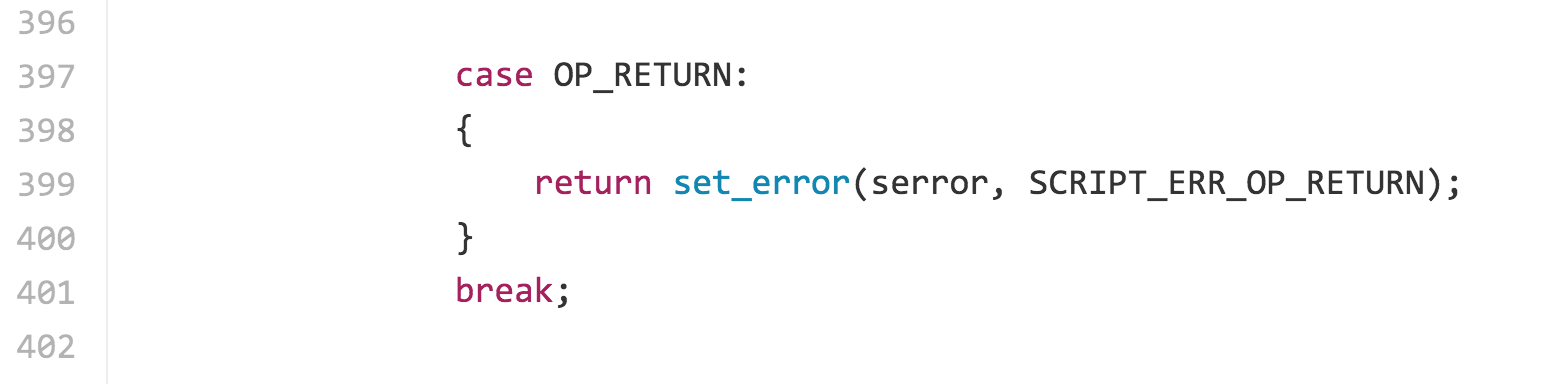 20
Actual Scripts in Bitcoin
21
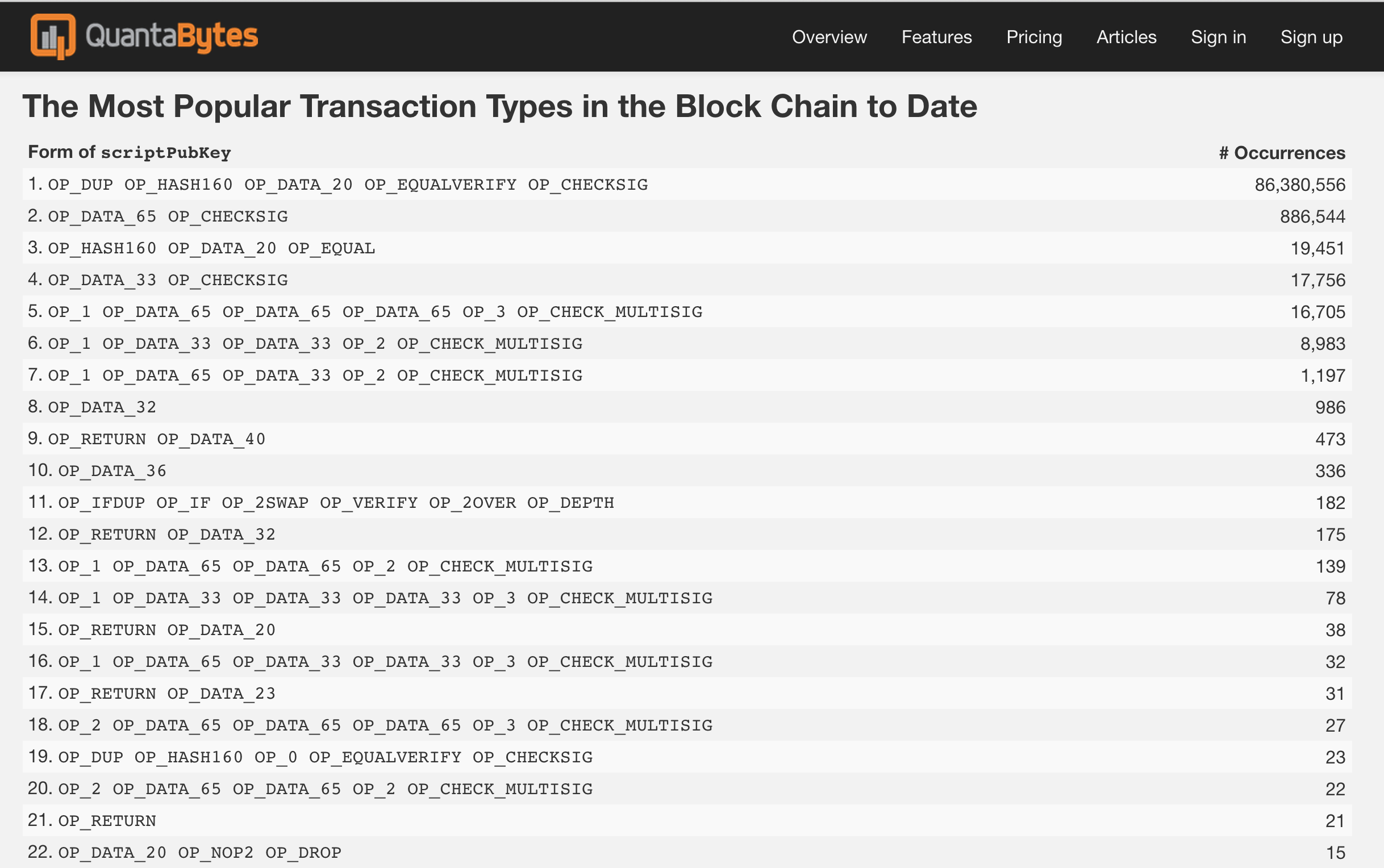 (first 290,000 blocks, through 2014-03-11)
22
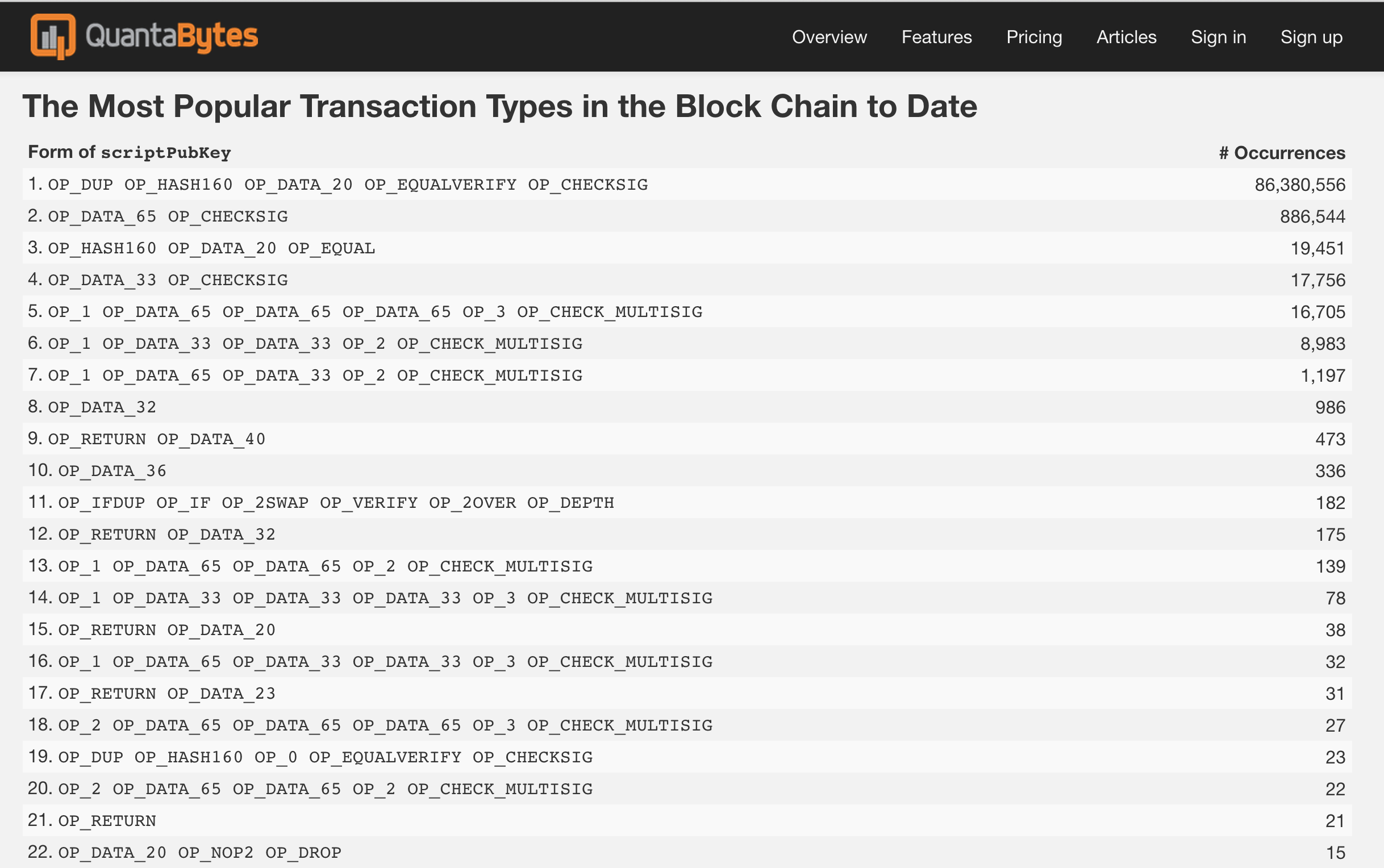 OP_RETURN 
OP_DATA_40
23
More Powerful Scripts
OP_CHECKMULTISIG [x] [sig]k [pub key]k
valid := 0
for each signature [1, k]:
	if checksig(sigk, pubk): valid += 1
if valid >= x: 1 
else: 0
24
Has this Changed?
25
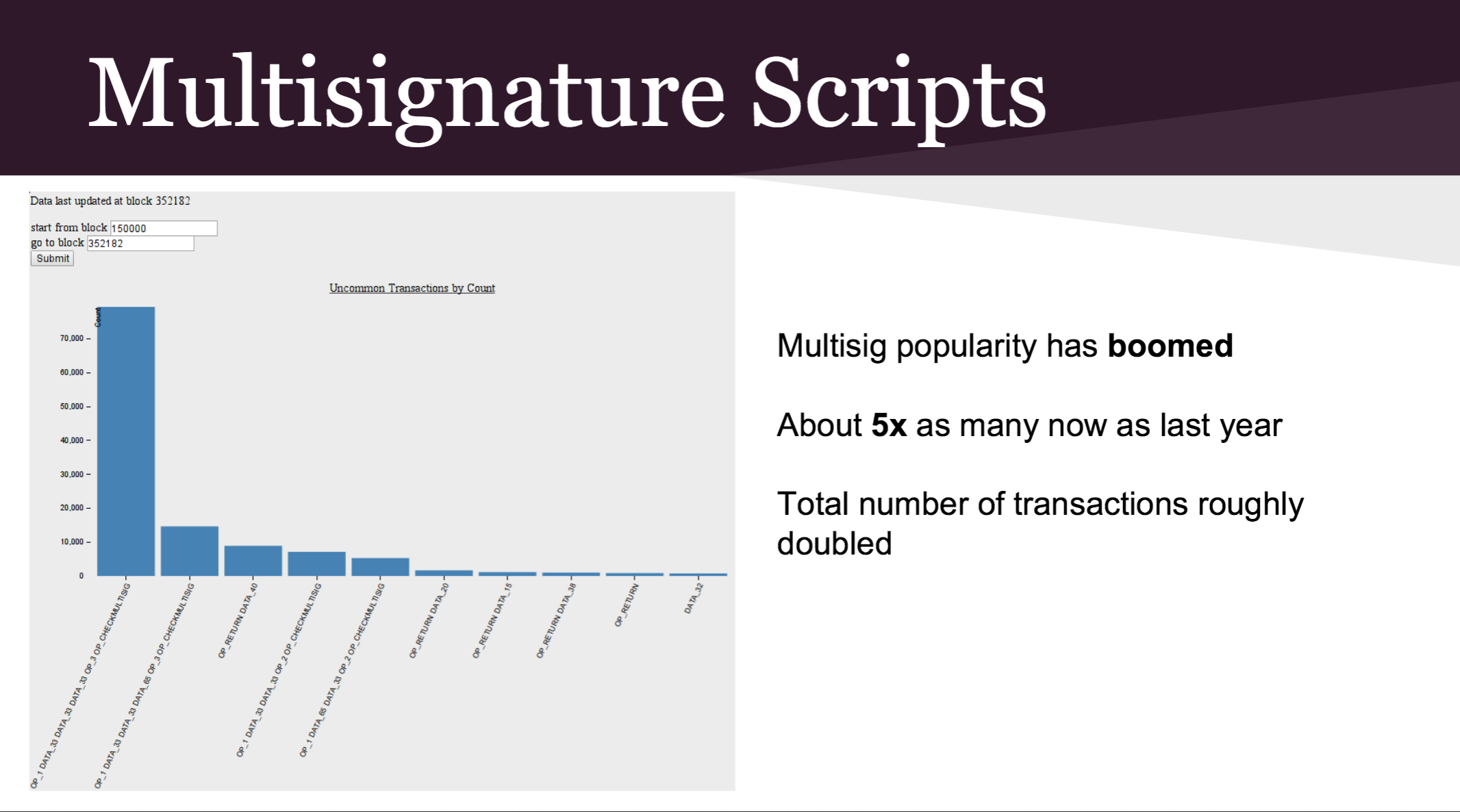 Saba Eskandarian’s project last semester
https://github.com/SabaEskandarian/CryptocurrencyProject
26
27
Charge
Wednesday: Midterm

Upcoming office hours:
	Today: 5-6:30 (Ori, Rice 442)
	Tomorrow: 2-3:30pm (Dave, Rice 507)
	Tomorrow: 3:30-4:30pm (Samee, Rice 442)
28